ITO Kayak Cross Briefing
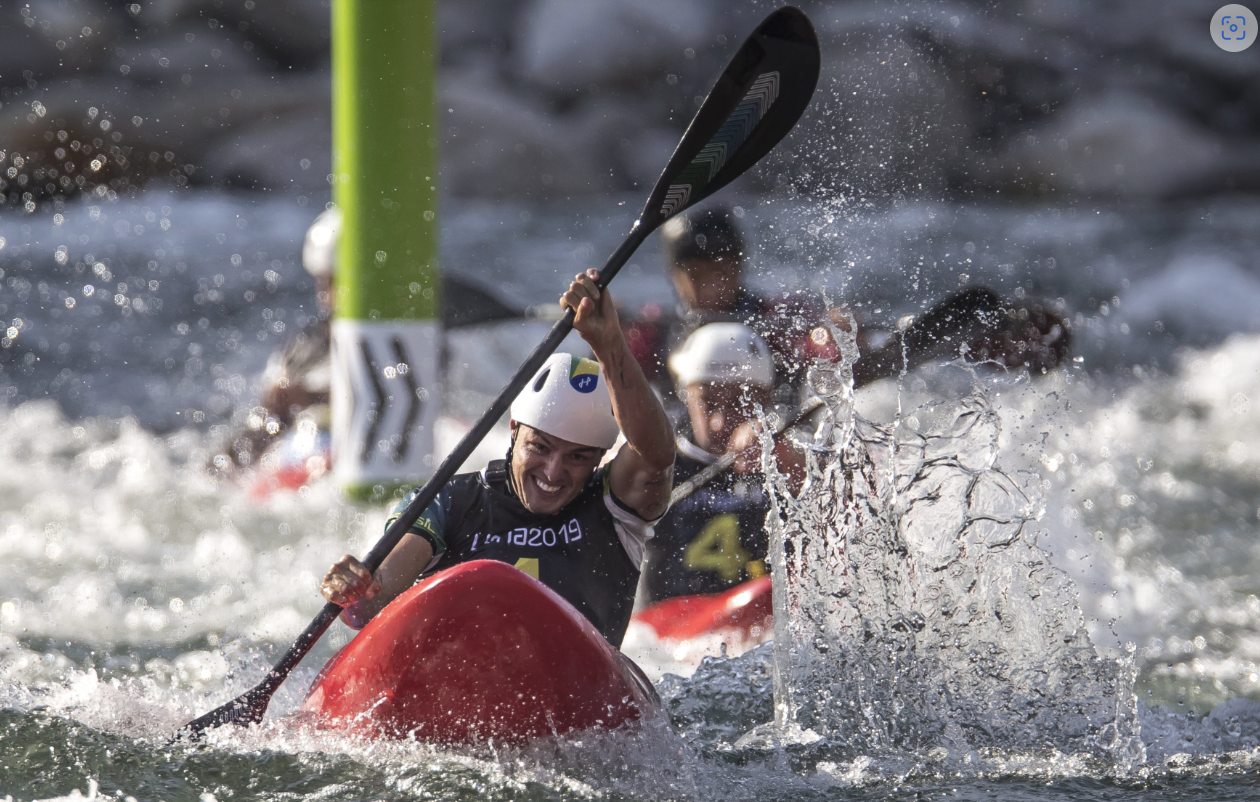 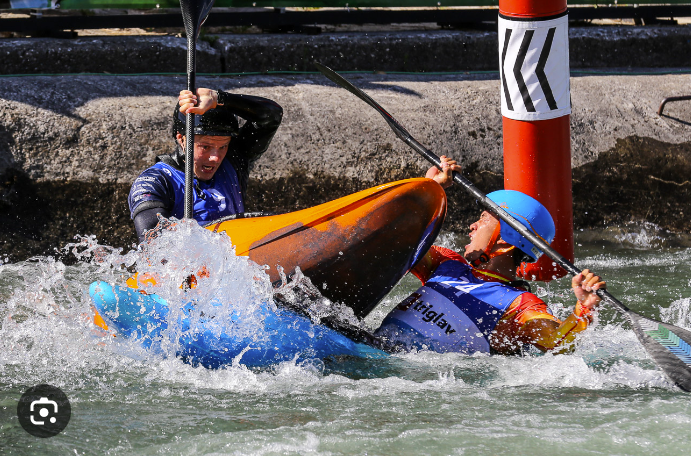 2023 World Cup 5, Vaires sur Marne, FRA
Rules Evolution
16. Kayak Cross rules
Sport rules modification possible every 2 years

Rules now fixed for 2023 and 2024
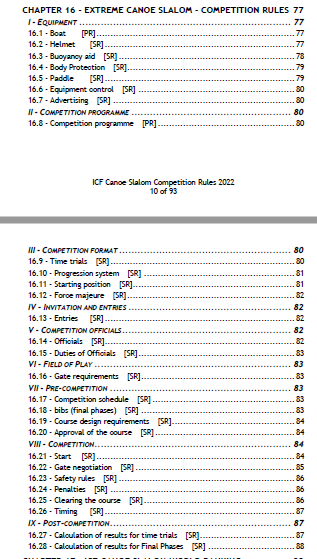 2
References
Canoe slalom is now a discipline with 2 events:

Canoe and Kayak slalom

Kayak Cross (Extreme kayak / Extreme slalom / Boater Cross / Paddles Up / …)
3
Phases
Qualification phase (Time Trial)
A repechage may be included

Elimination Phase
Knock out rounds
Heats, Quaterfinal, Semifinal, Final
4
Role of the ITO’s
Canoe and Kayak Slalom
Kayak Cross
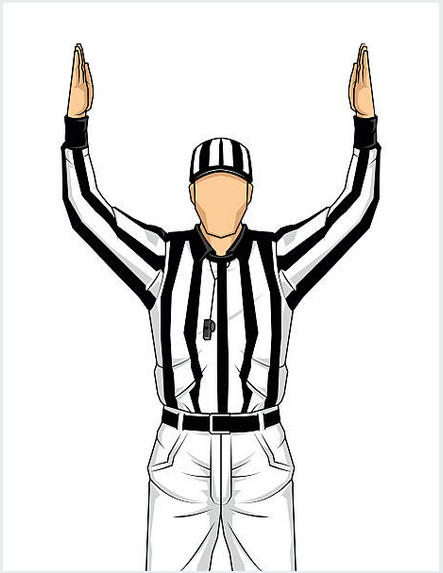 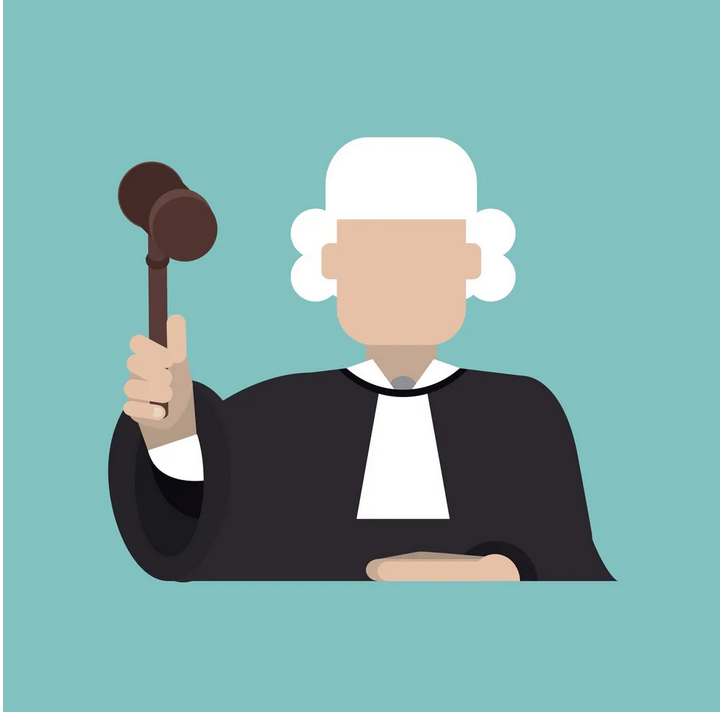 5
Boats
Requirements 
List edited by the ICF for level 1, 2 & 3
Mass produced, accessible for every athlete/NF to buy in a shop
Fitted with a handle < 50cm from each end
Full footplate footrest
No modifications to the outside of the boat.
6
Helmets
Requirements
List published by ICF
Enforced in all phases
Recommendations
Mouth guards, full face helmets
Work in progress - homologated helmets with grill or face mask protection
7
Life Jacket
Requirements
Buoyancy above the waist
Must be on ICF Register, (now enforced)
8
Paddles
Requirements 
The paddle edges min radius of 2.5mm for the whole edge
May be original or taped
Metal tipped paddle blades are not permitted.
Athletes are not permitted to start without a paddle.
9
Body Protection
Requirements
Long sleeves at all competition phases

Recommendations
Pads on the arms and shoulder as in ski
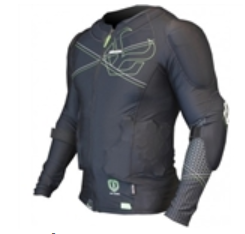 10
Equipment Control
Pre or post competition
Pre competition equipment fail = DNS
Post competition equipment fail = DSQ

Usually, Qualification phase is post competition and Elimination phase is pre competition
11
Bibs
Qualification phase (Time trial) 

Numerical bibs, following the CSLX ICF World ranking.
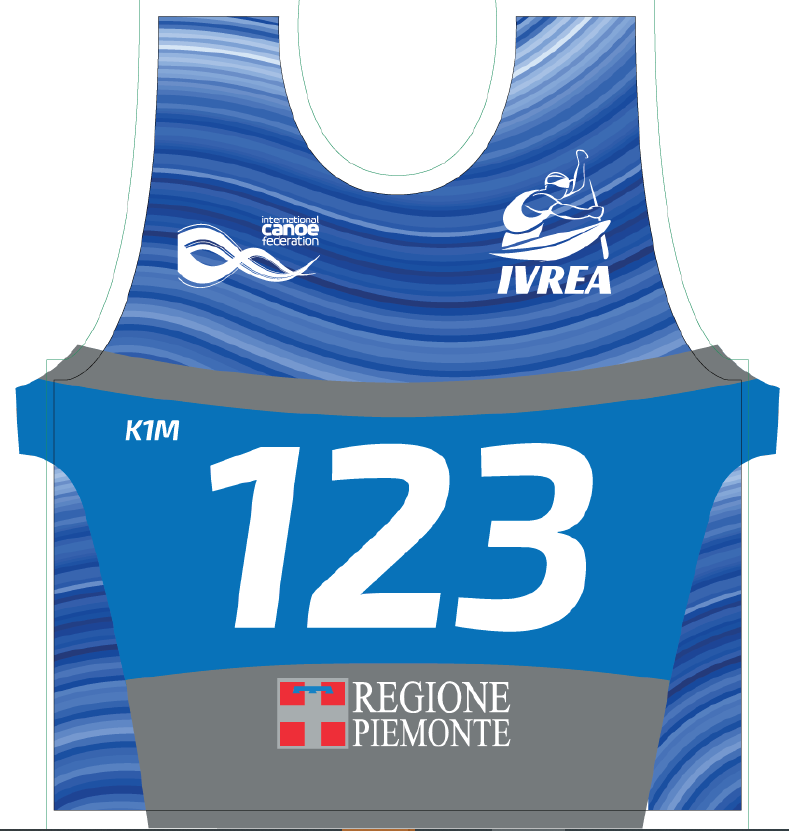 12
Bibs
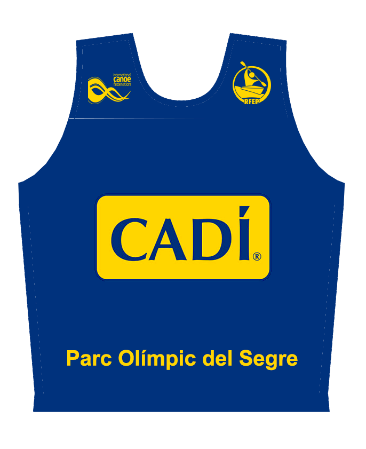 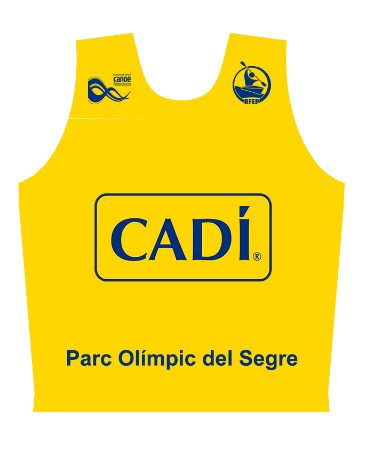 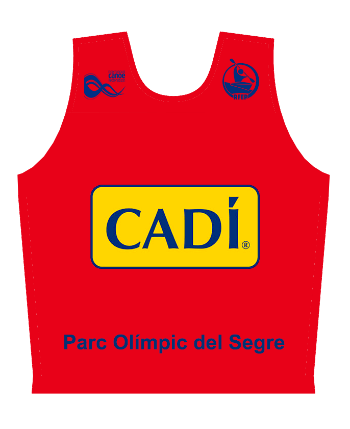 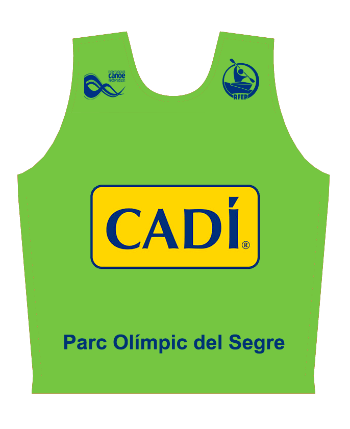 Elimination phase two types of bibs:
Numerical bibs based on qualification phase ranking

Coloured bibs based on rank in previous bracket
13
Course Design
4 to 6 downstream gates, two pairs of upstream gates

Downstreams can be a pair of gates

Gates with 3 litres of water & touching the water

Course length up to 90 seconds
14
Course Design
Roll Zone and / or roll barrier (barrier in zone)

Normally no demonstration, but can be scheduled

Course published in advance

Practice and Qualification phase on published course
15
Start Order
Commands
"In position”
"Ready” Athlete remains still (no movement) between ready and movement of the ramp, or it’s a false start = FLT
“Go”

A start machine 
Synchronized pneumatic or mechanical mechanism 
Start order: After “Ready” the machine drops (no “Go”)
16
[Speaker Notes: before Ready = DNS
between ready and go = FLT]
Start Position
The Athlete must start:
With both hands on the paddle
The front hand must be touching the boat/deck and at least halfway across the boat
Paddle may be on either side
The paddle must be 
parallel to the deck of the platform
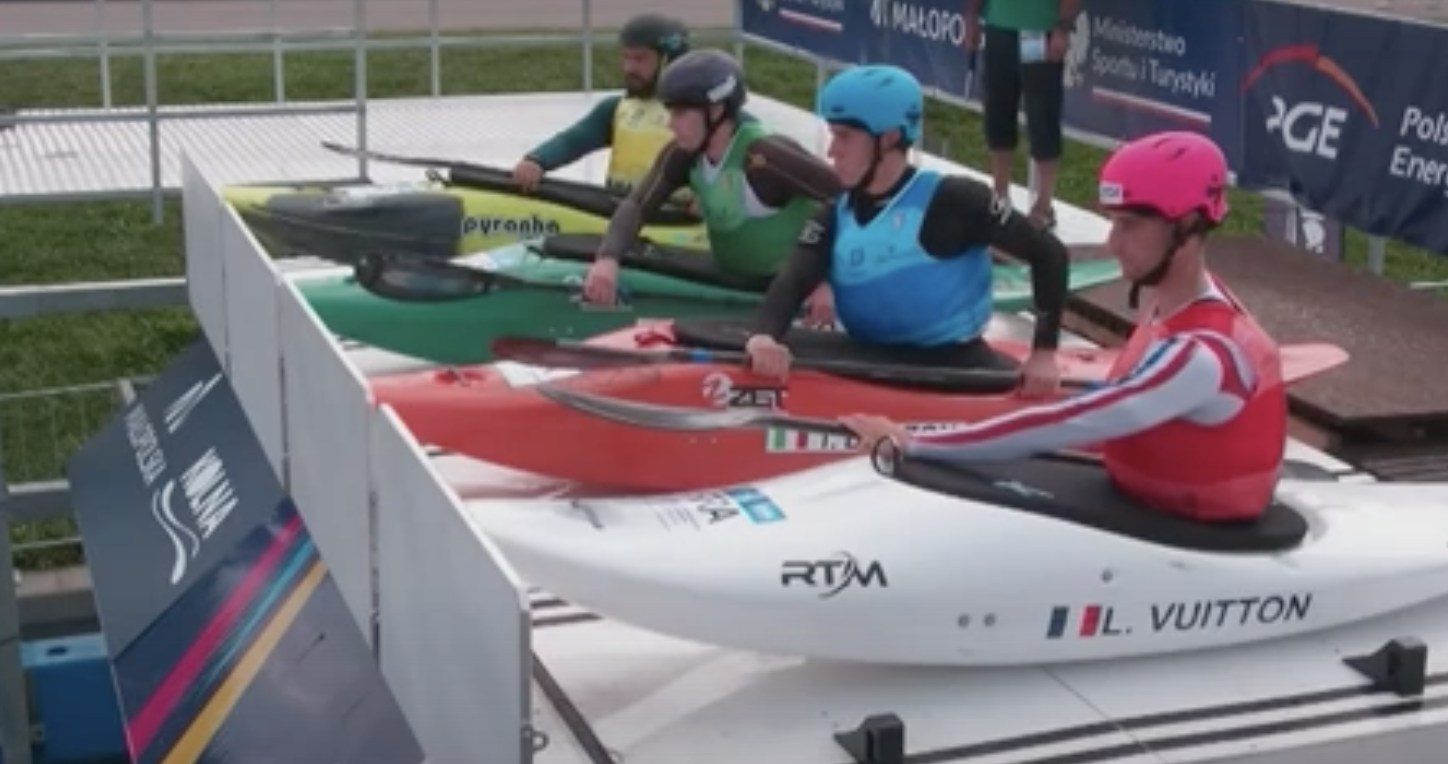 17
[Speaker Notes: before Ready = DNS
between ready and go = FLT]
Roll Barrier Evolution
Old rule - Roll movement must be started before the barrier 
New rule - Boat must be upside down at one point under the roll barrier
18
[Speaker Notes: This the plan, doesn’t apply here]
Fault vs Rank as Lower
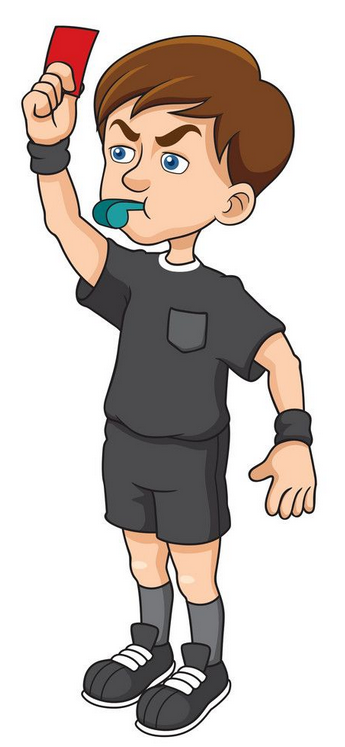 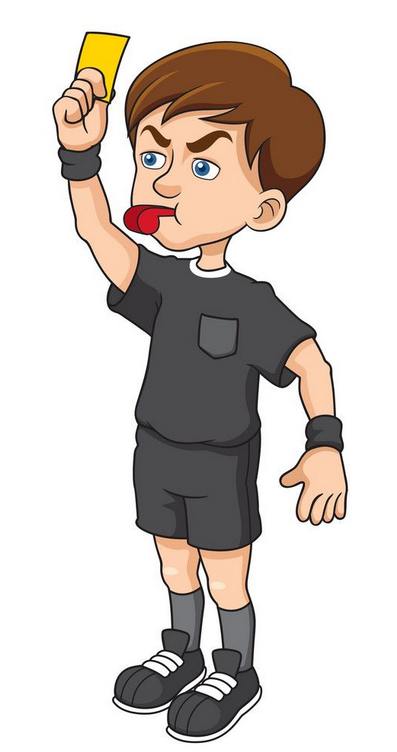 Not following rules


 FAULT (FLT)
Dangerous behaviour



RANK AS LOWER
(RAL)
19
Judging the Gates
Judge the gate and some of the space between the gates as agreed
One Judge per gate
Look for foul play – can reach across but not hold back
Look for intentional move of gate to disadvantage others
Broken paddle – drop back out of group, or just use hands
[Speaker Notes: The gate line is the line from the outside of the gate to the bank on the same side. 
The following conditions must be satisfied for a gate to be considered correctly negotiated: 
The whole head and both shoulders of the athlete must cross the gate line in accordance with the correct side of the gate and the course plan. 
Part of the boat must cross the gate line at the same instant as the whole head crosses the line. 
All gates must be negotiated in accordance with the direction established by the course map. 
Athletes are permitted to touch the gates with their body or any part of their equipment.]
Judging the Gate – Correct Negotiation
As in slalom - correct order, direction
Can touch/move gates with paddle, boats or body
Cannot take hands of the paddle and move the gate with the hand
Intentional displacement (to disadvantage another) with the arm when the hand is on or off the paddle will be penalised (see rule 16:22:4)
[Speaker Notes: The gate line is the line from the outside of the gate to the bank on the same side. 
The following conditions must be satisfied for a gate to be considered correctly negotiated: 
The whole head and both shoulders of the athlete must cross the gate line in accordance with the correct side of the gate and the course plan. 
Part of the boat must cross the gate line at the same instant as the whole head crosses the line. 
All gates must be negotiated in accordance with the direction established by the course map. 
Athletes are permitted to touch the gates with their body or any part of their equipment.]
Renegotiation Gates
Athletes can renegotiate gates if they incur a FLT (unless in wrong direction)
For a pair of gates if the FLT is for “wrong direction” the Athlete could remove the FLT by correctly negotiating the second gate in the pair
The roll barrier can be renegotiated by, where possible, paddling back up the side in the area not under the barrier
[Speaker Notes: The gate line is the line from the outside of the gate to the bank on the same side. 
The following conditions must be satisfied for a gate to be considered correctly negotiated: 
The whole head and both shoulders of the athlete must cross the gate line in accordance with the correct side of the gate and the course plan. 
Part of the boat must cross the gate line at the same instant as the whole head crosses the line. 
All gates must be negotiated in accordance with the direction established by the course map. 
Athletes are permitted to touch the gates with their body or any part of their equipment.]
SPI
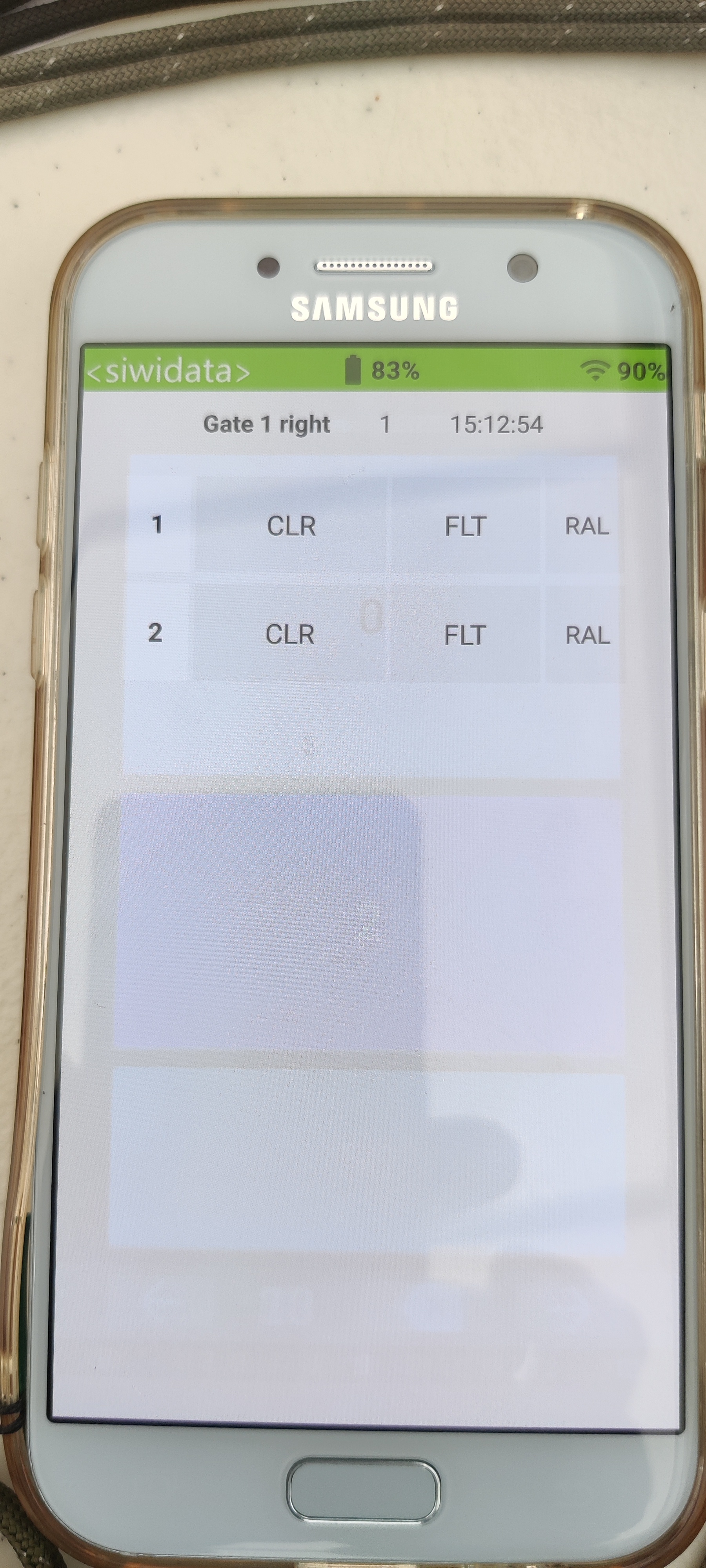 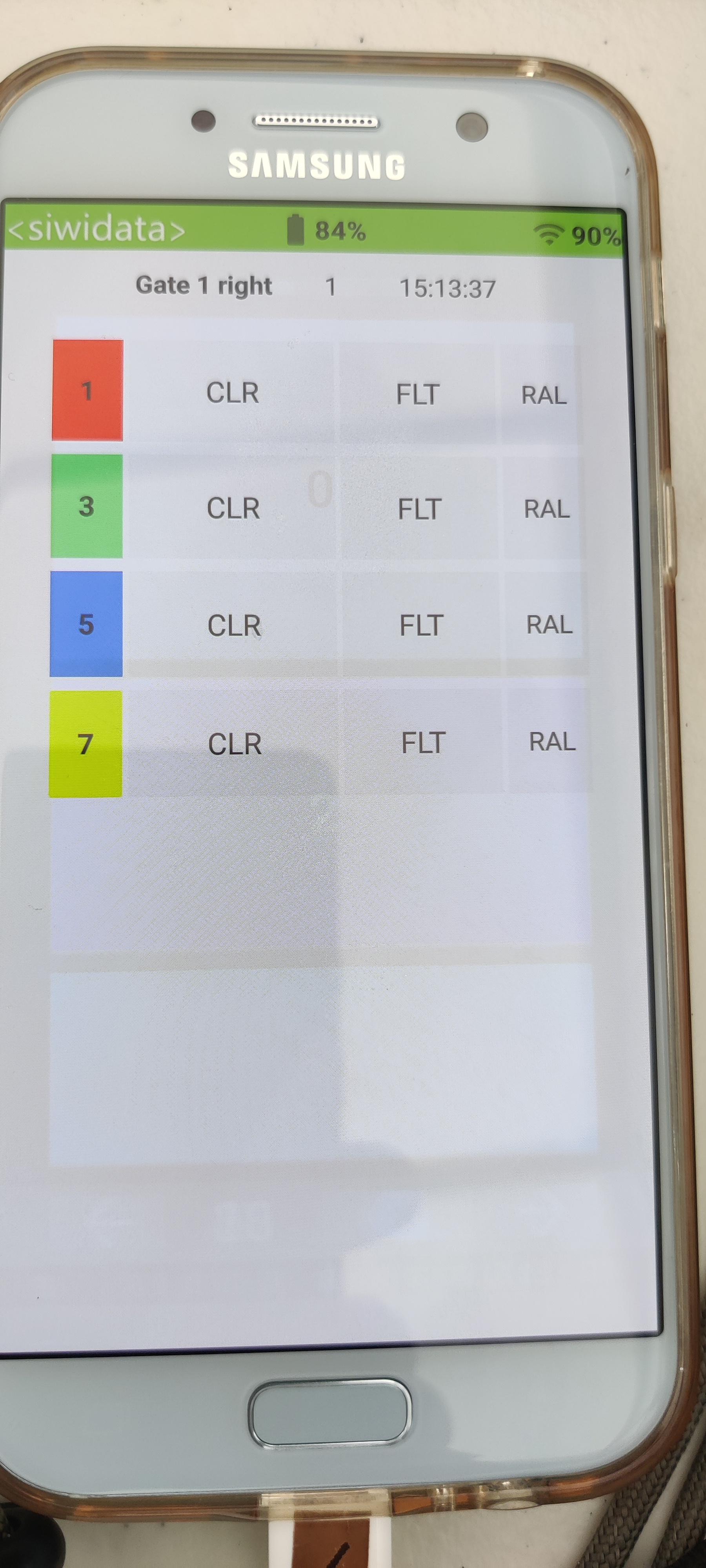 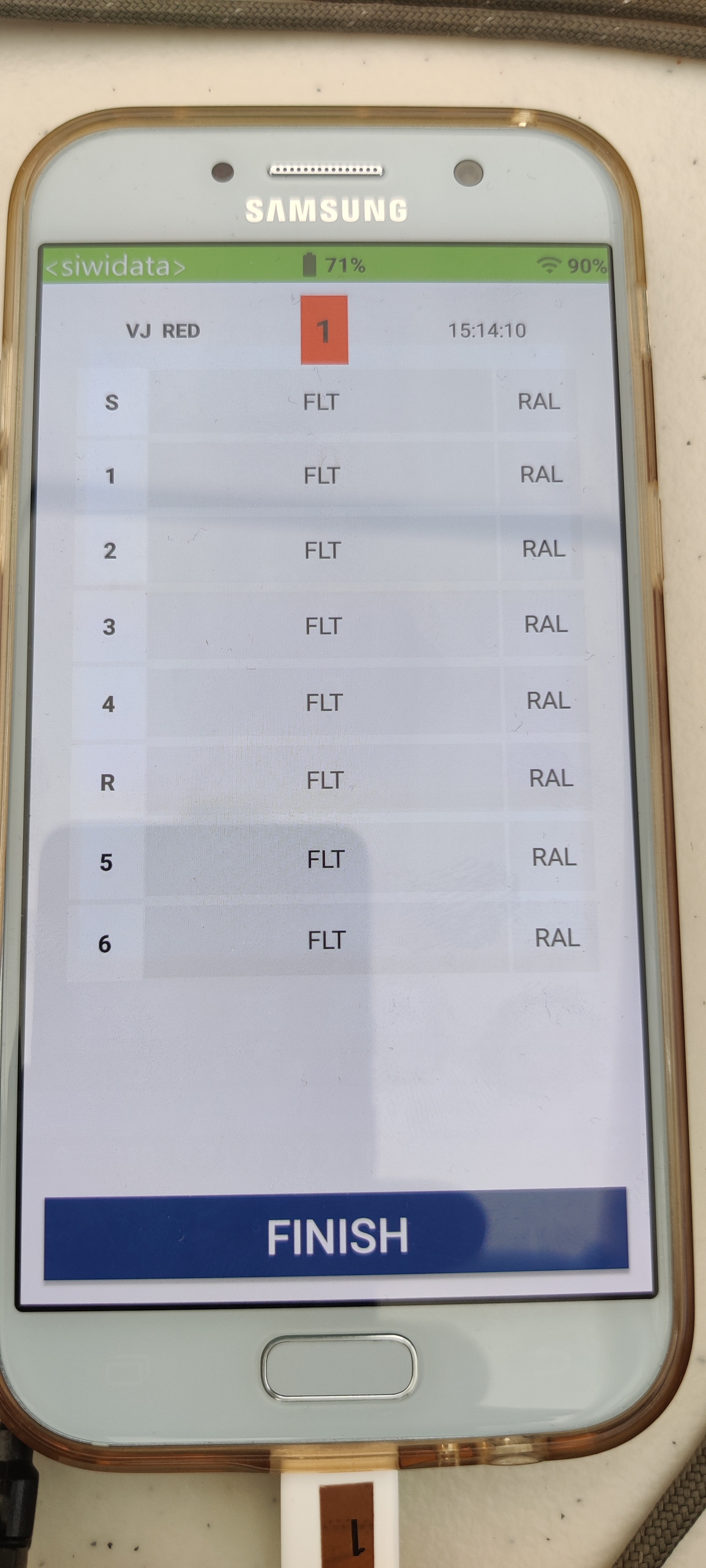 Gate Judge - TT
Video Judge
Gate Judge – Elim.
Photo Finish
Criteria to order the photo finish
First the bow of the boats
If impossible to define the exact bow line of each boat, then the first part of the body outside of the kayak
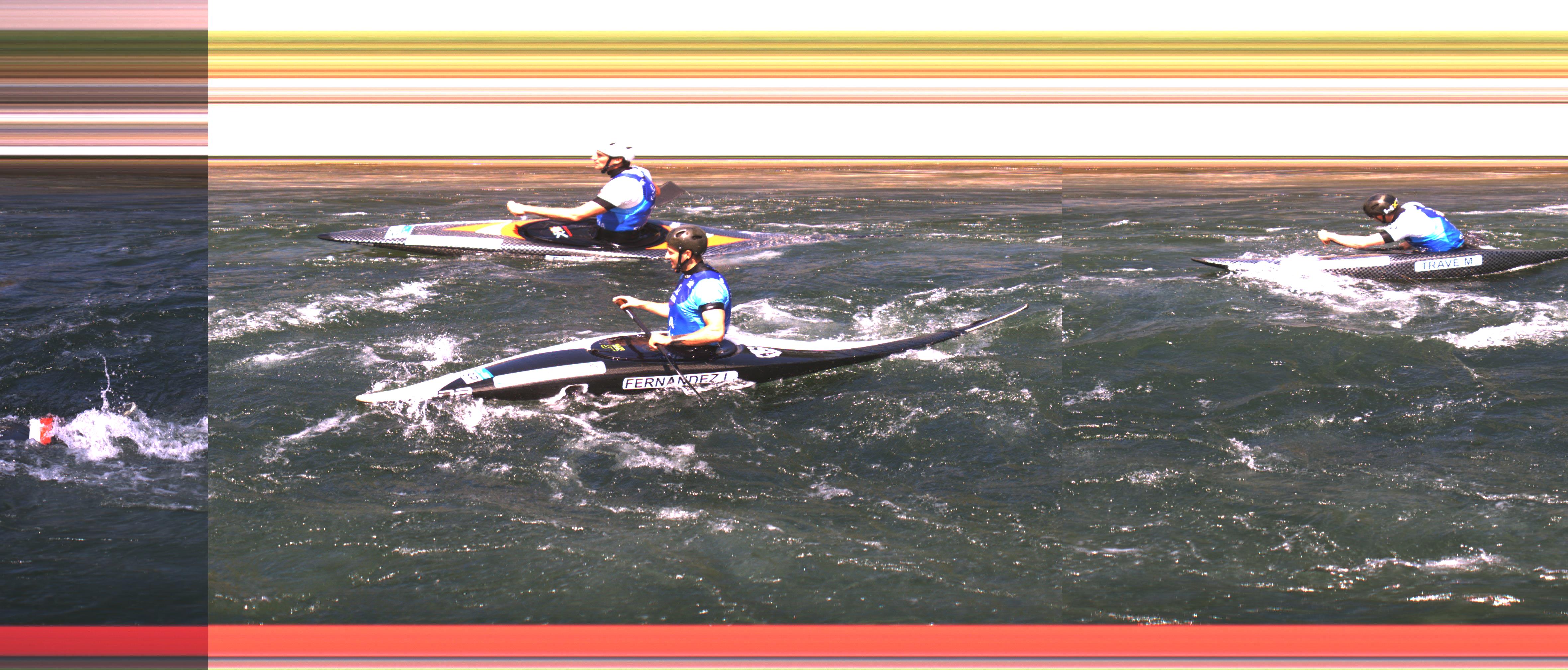 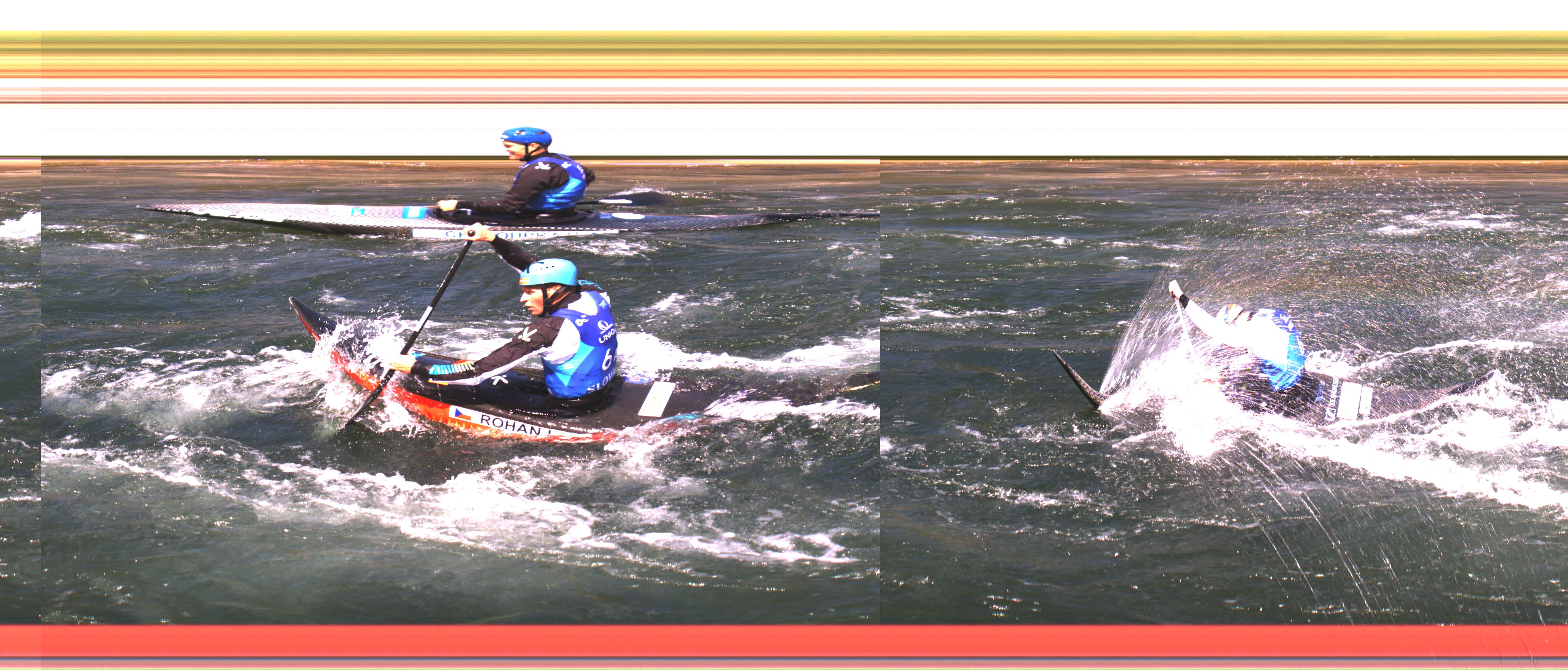 24
Results – Qualification
Ranking order:
In time order
Ties sorted by ICF CSLX ranking
Then a draw
Number of Athletes who proceed from Time Trial ranked above those who qualify from repechage
[Speaker Notes: The gate line is the line from the outside of the gate to the bank on the same side. 
The following conditions must be satisfied for a gate to be considered correctly negotiated: 
The whole head and both shoulders of the athlete must cross the gate line in accordance with the correct side of the gate and the course plan. 
Part of the boat must cross the gate line at the same instant as the whole head crosses the line. 
All gates must be negotiated in accordance with the direction established by the course map. 
Athletes are permitted to touch the gates with their body or any part of their equipment.]
Results - Elimination
Ranking order:
Those with no faults in order of finish
Those with faults
By number of faults
Where first faulted - those who proceed further on the course are ranked higher
Ties broken by time trial rank
RAL’s ranked last
[Speaker Notes: The gate line is the line from the outside of the gate to the bank on the same side. 
The following conditions must be satisfied for a gate to be considered correctly negotiated: 
The whole head and both shoulders of the athlete must cross the gate line in accordance with the correct side of the gate and the course plan. 
Part of the boat must cross the gate line at the same instant as the whole head crosses the line. 
All gates must be negotiated in accordance with the direction established by the course map. 
Athletes are permitted to touch the gates with their body or any part of their equipment.]
Video Samples
27
Positions
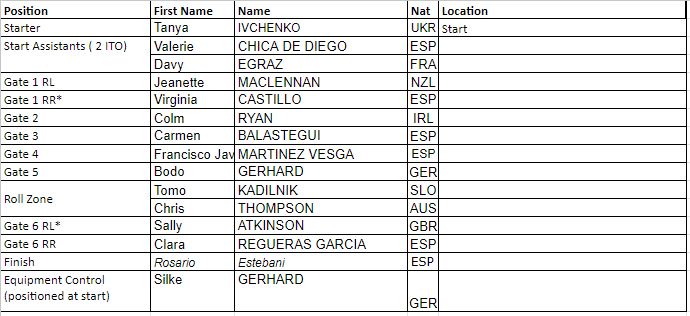 28